Christmas in croatia
Christmas tradition-advent- 4 candels
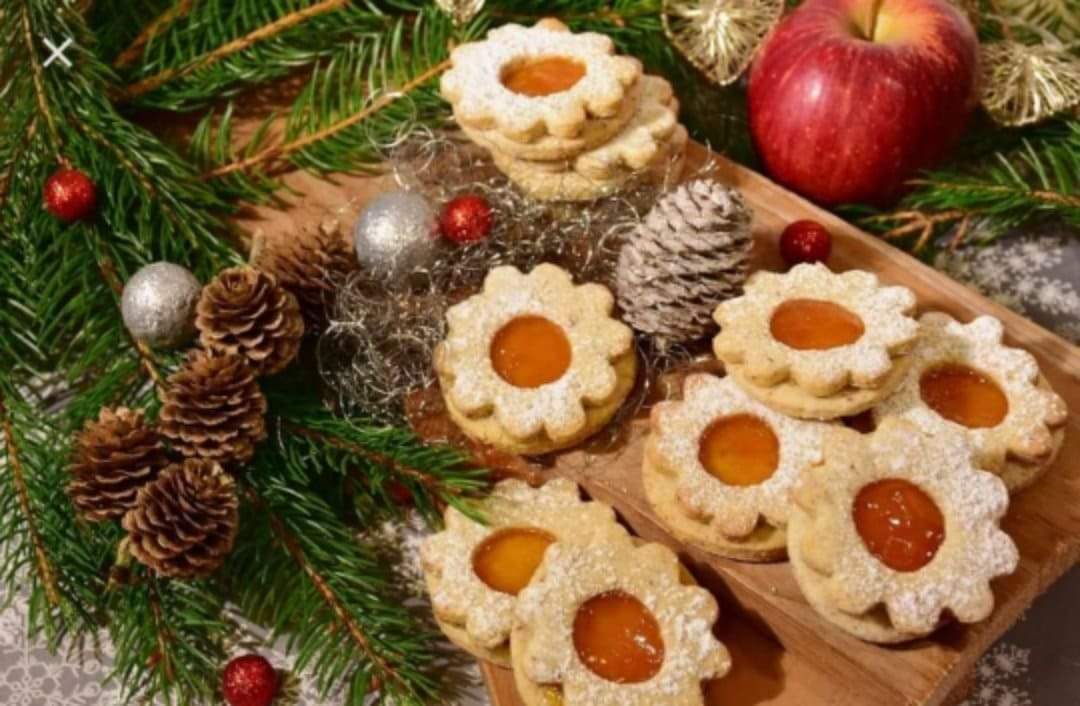 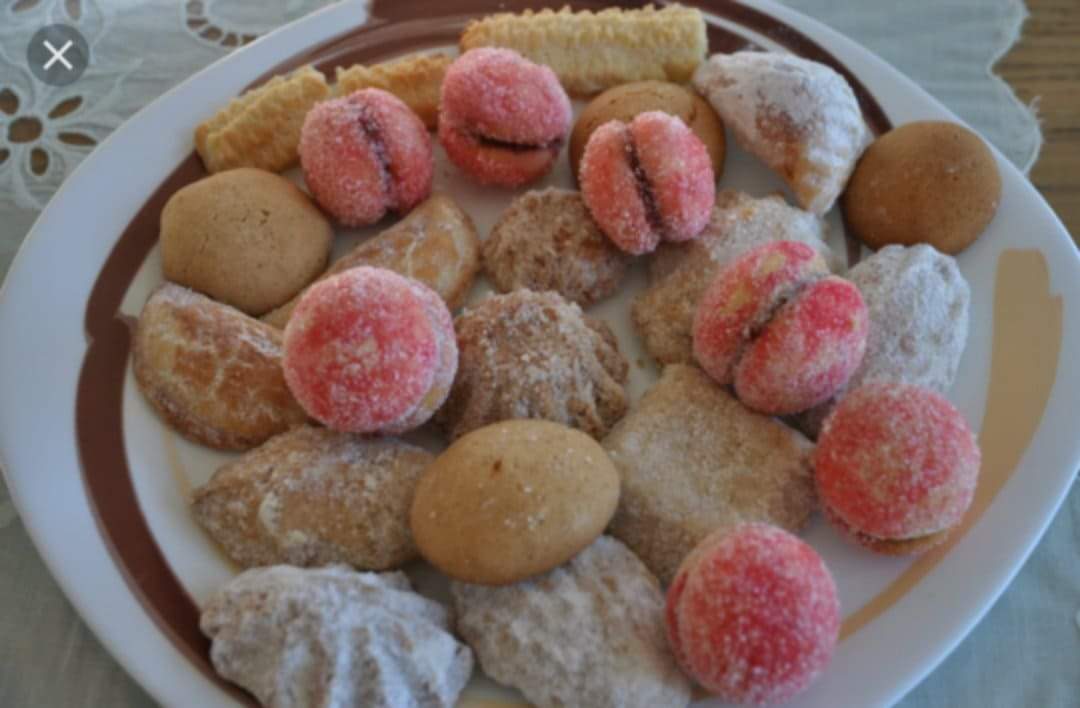 Christmas cookies
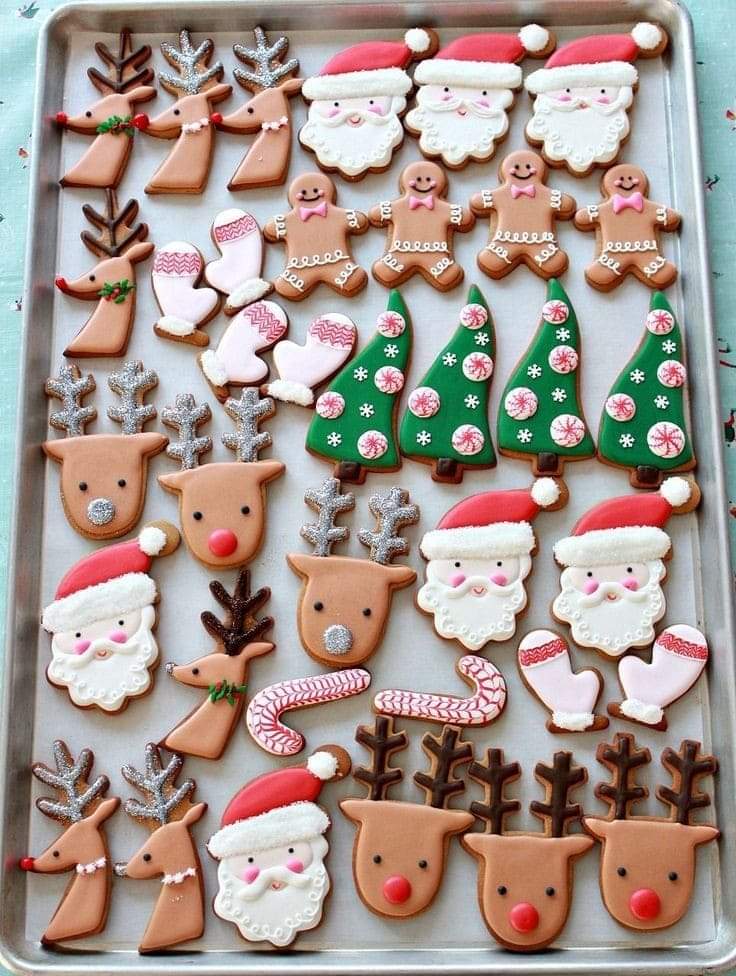 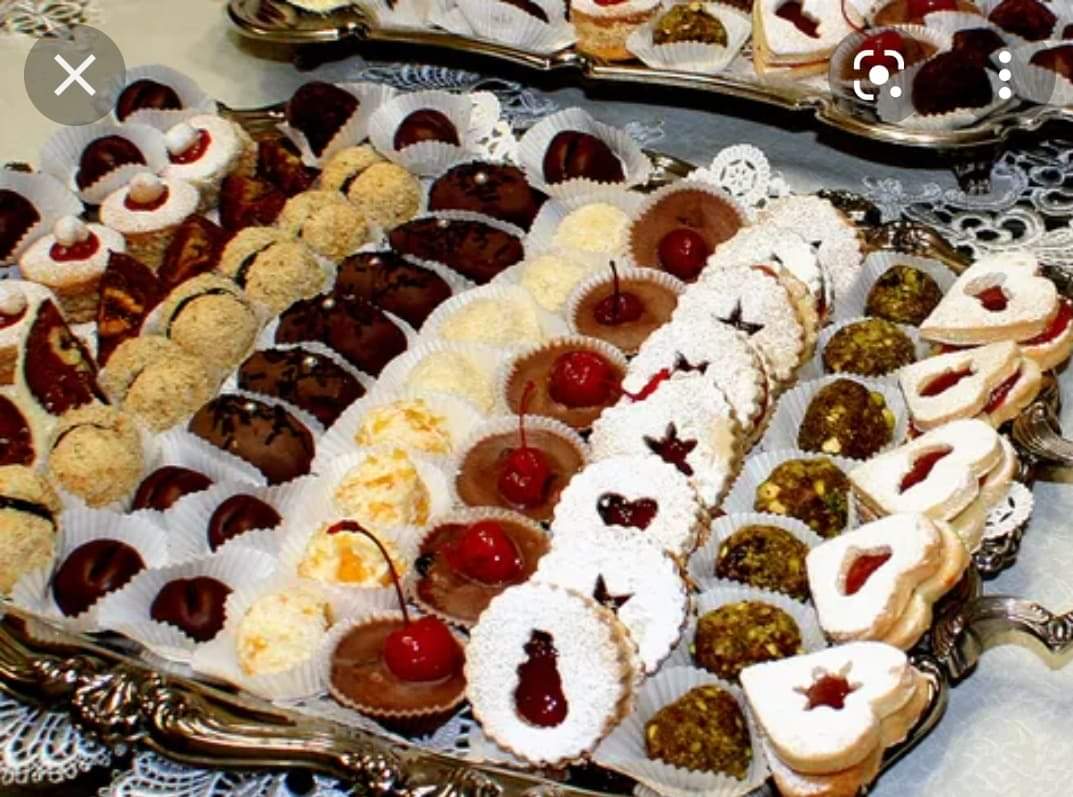 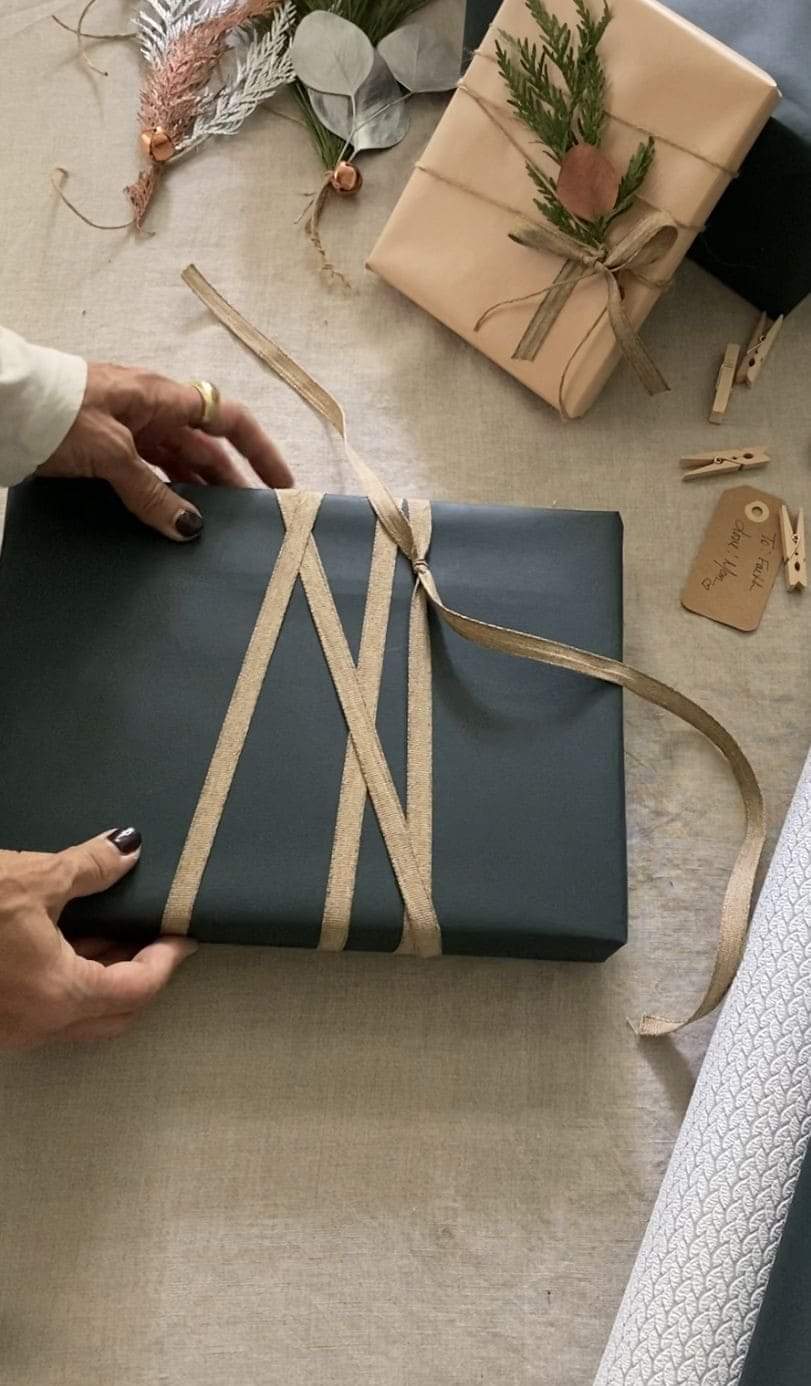 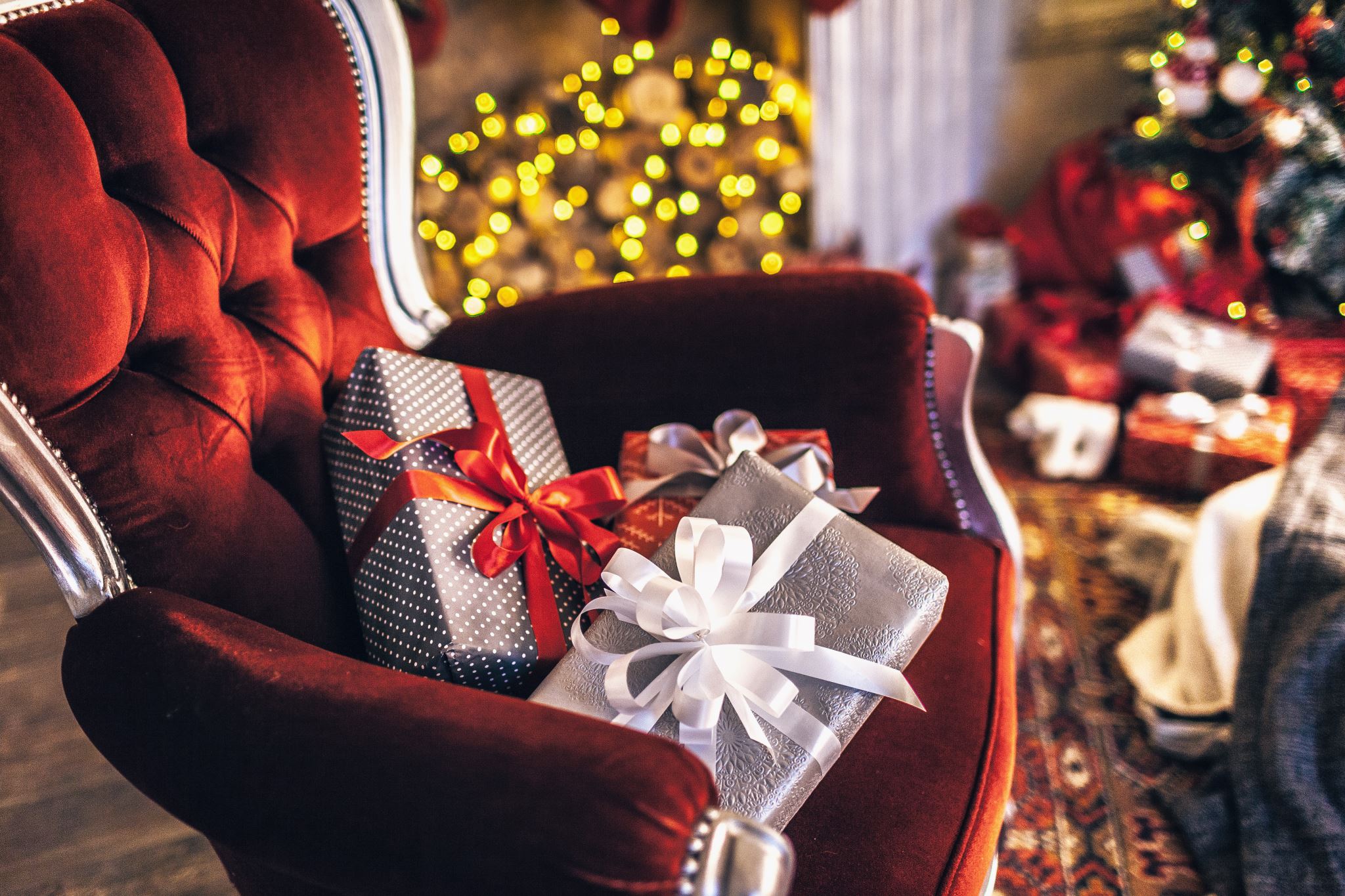 Christmas presents
Christmas wheat
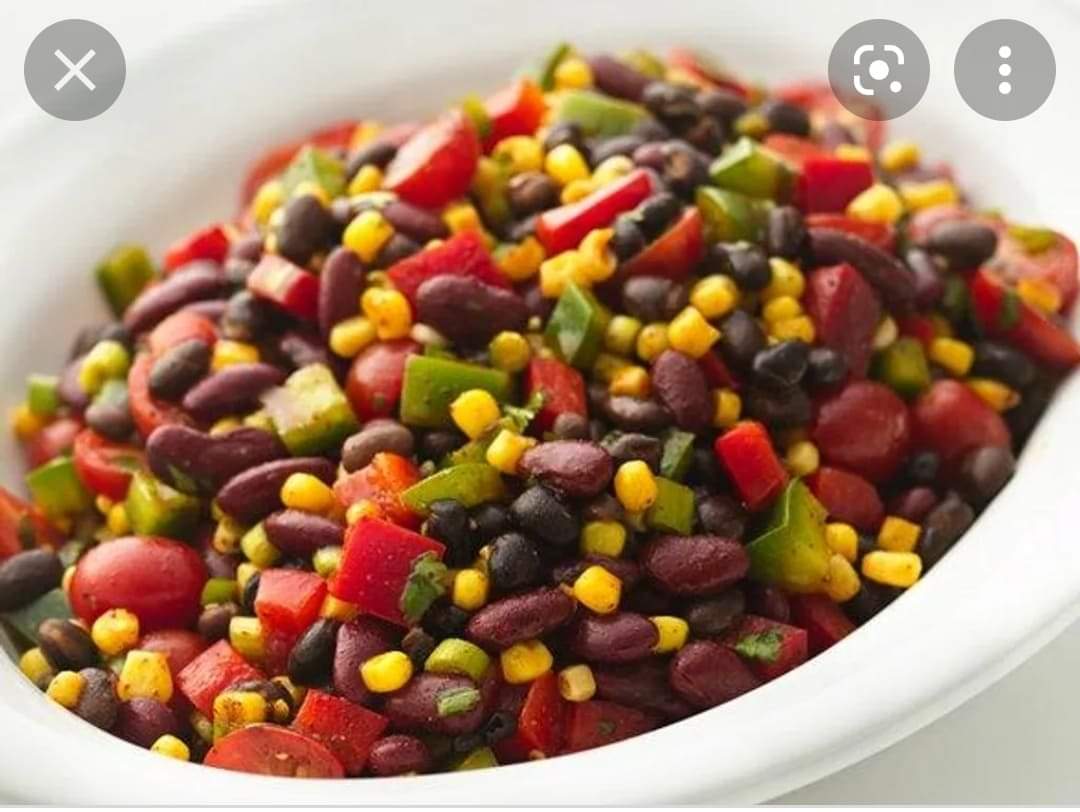 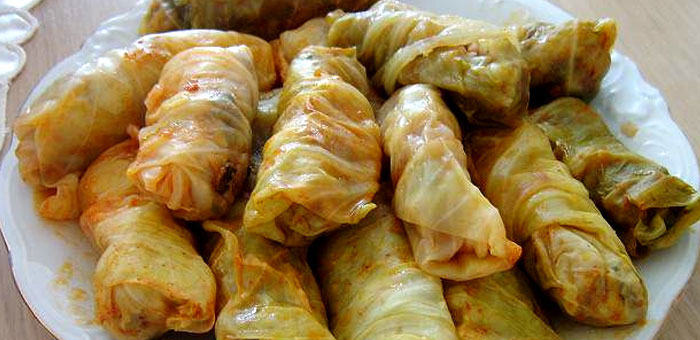 Christmas feast
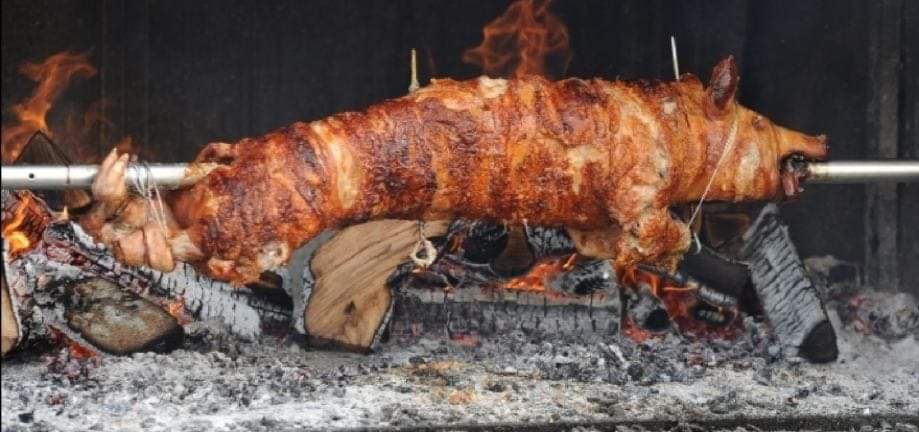 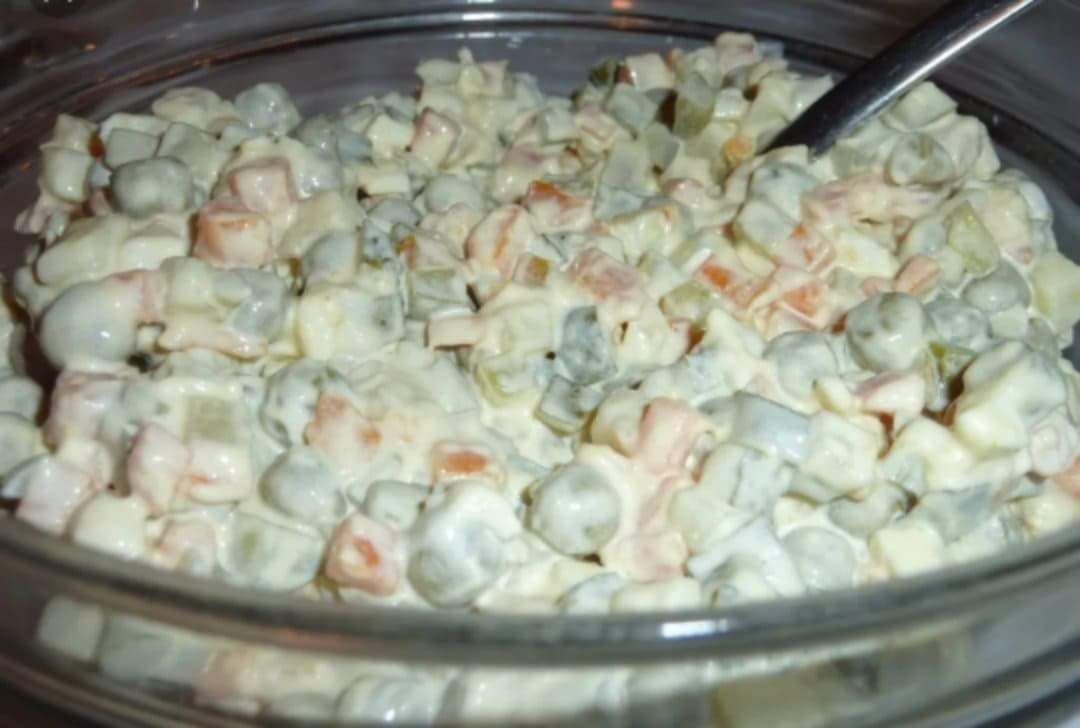 Ta fotografija korisnika Nepoznat autor: licenca CC BY
Christmas church-mass
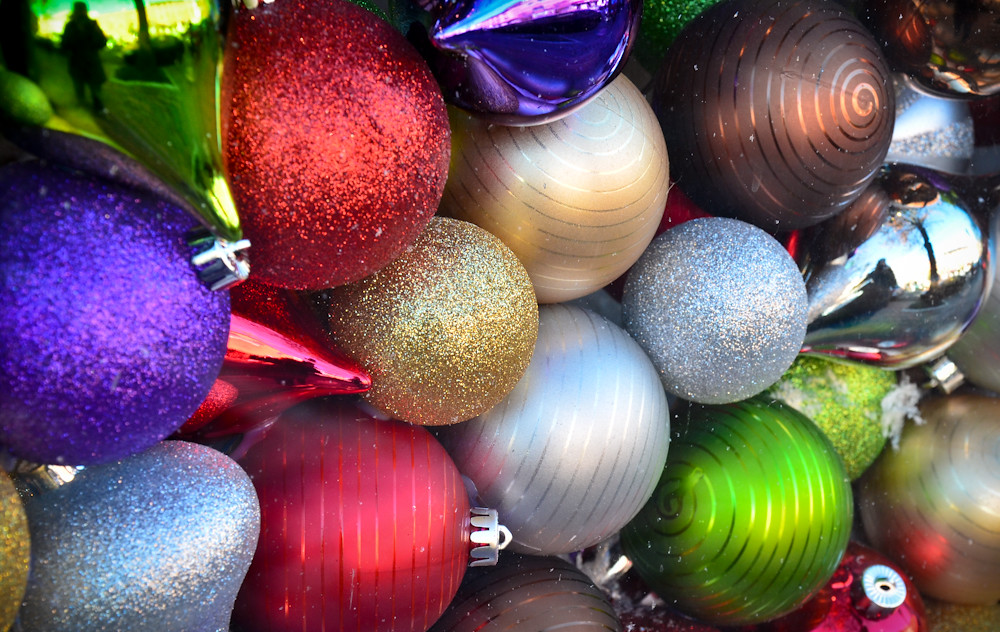 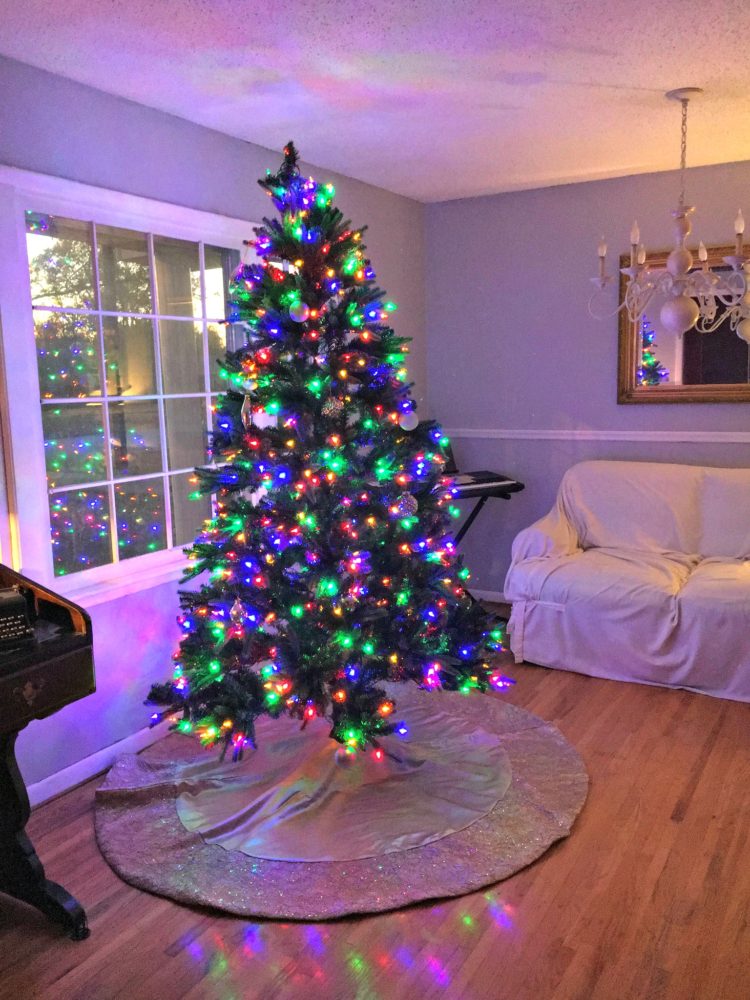 Christmas decoration
Ta fotografija korisnika Nepoznat autor: licenca CC BY-SA-NC
Ta fotografija korisnika Nepoznat autor: licenca CC BY-NC-ND
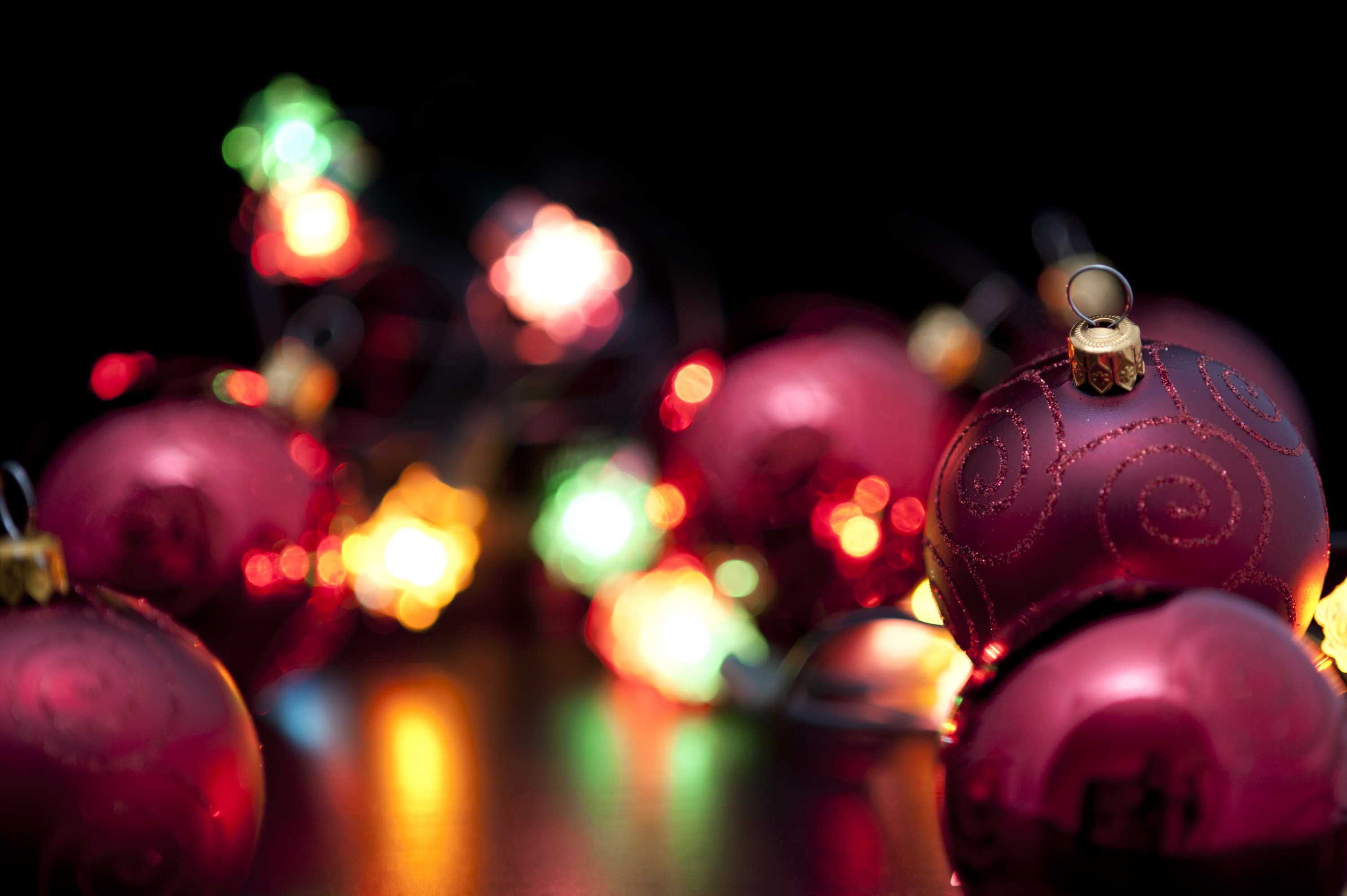 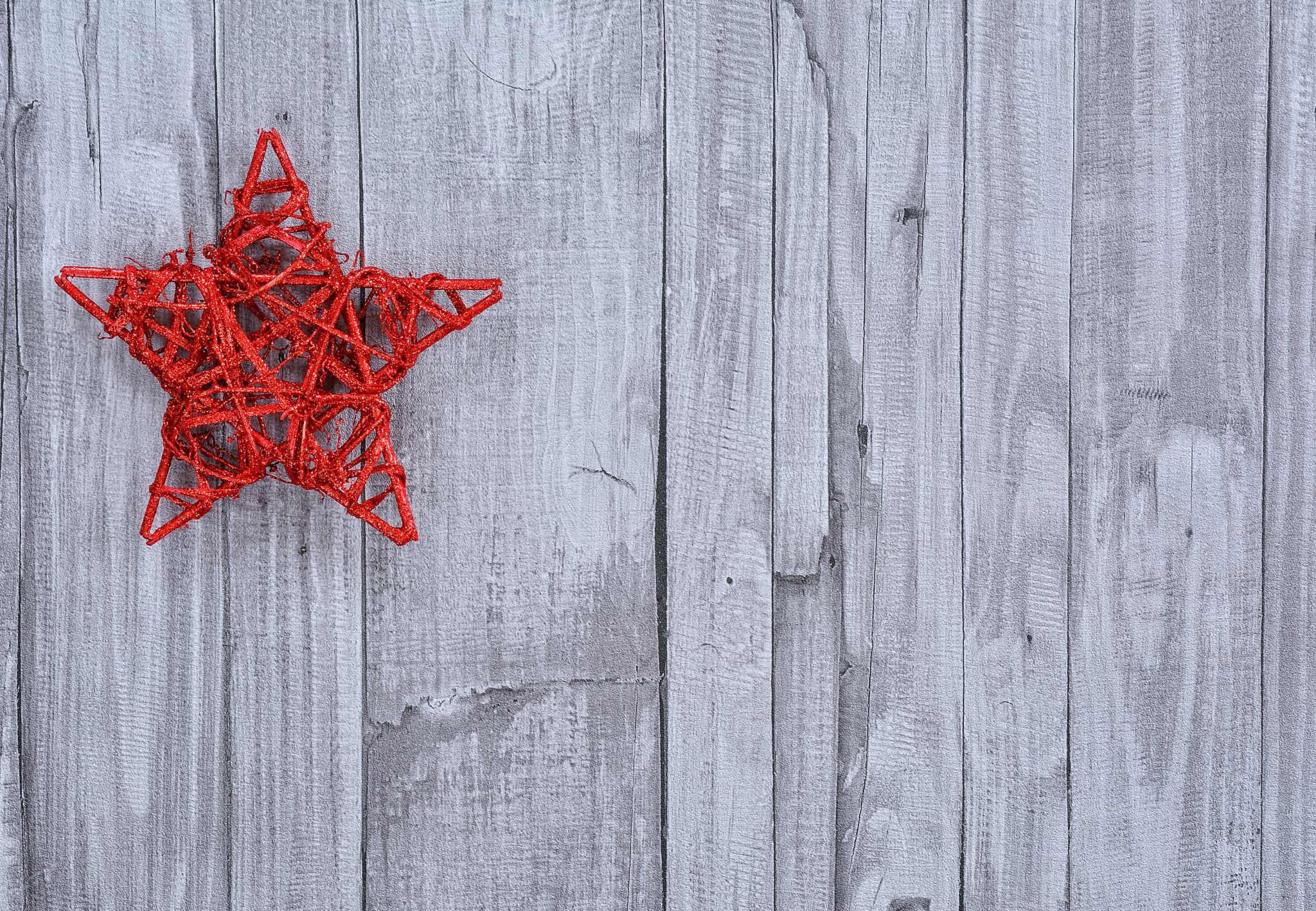 Ta fotografija korisnika Nepoznat autor: licenca CC BY
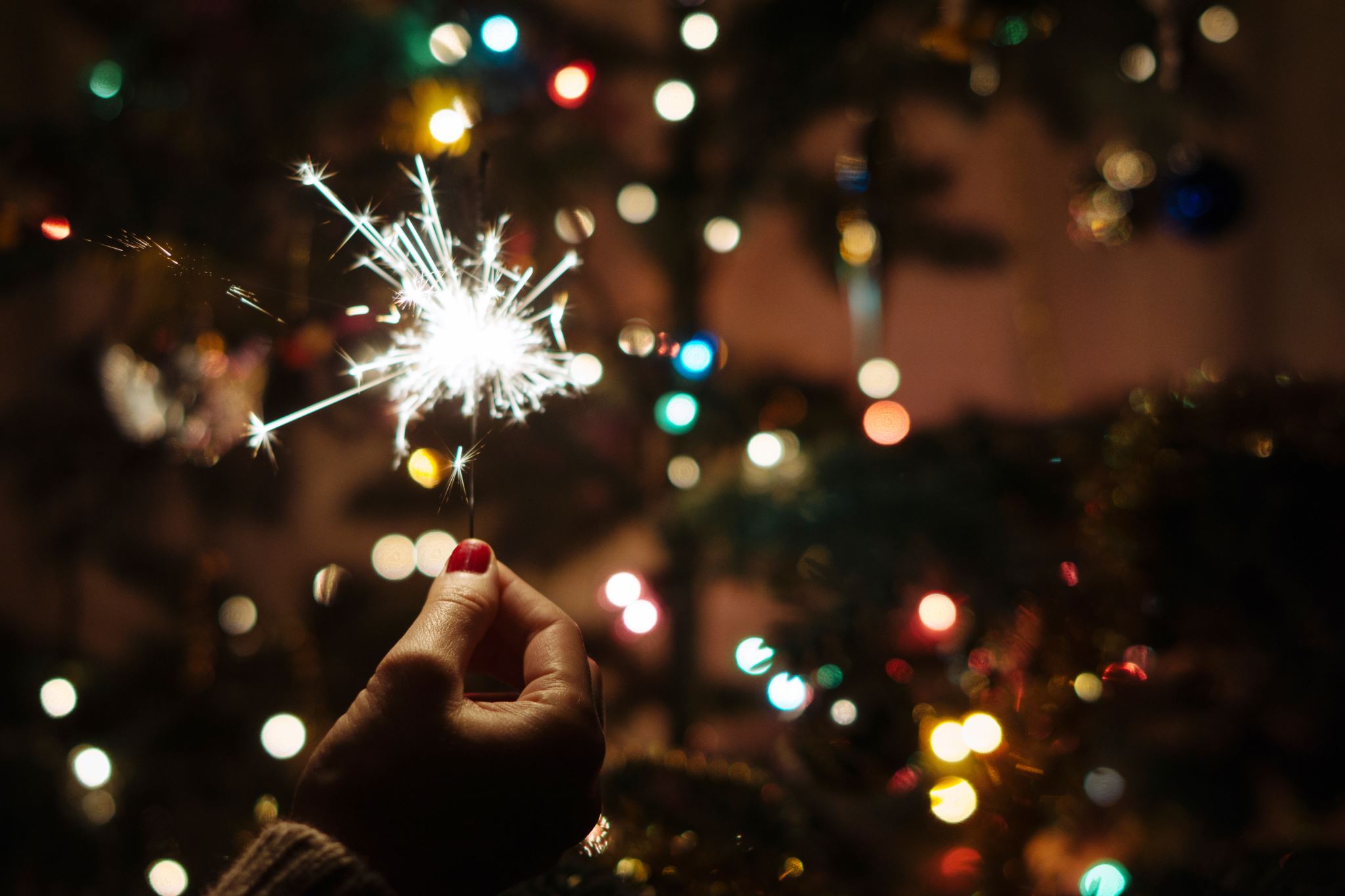 Merry christmas and happy new year 2022